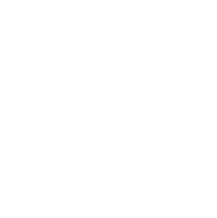 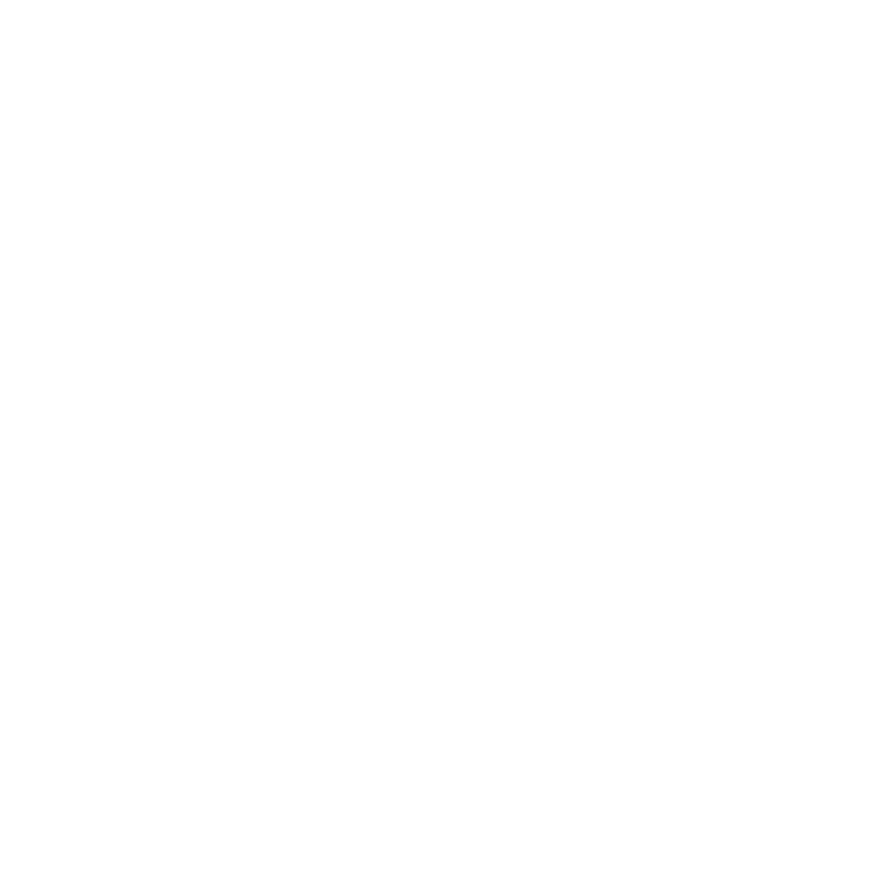 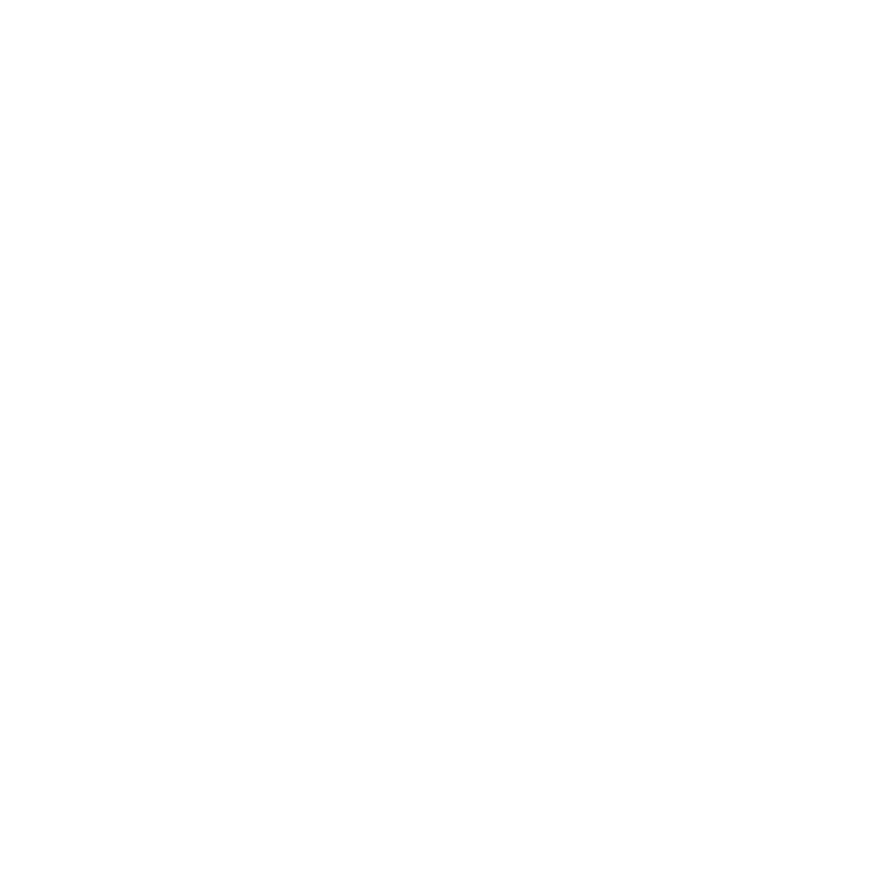 Curriculum for Wales Scheme of Learning:Science and Technology
8
Microbes
Department Vision
Overall Learning Journey 7-11 Overtime
Statements of What Matters
Being curious and searching for answers is essential to understanding and predicting phenomena.
The world around us is full of living things which depend on each other for survival.
Curiosity about science and technology leads us to ask questions about the world around us. By being encouraged to use logic, evidence and creativity, learners will be supported to inquire into and apply scientific knowledge to further understanding of how our world works. Developing and testing models will also help them make sense of its complexity. With evidence derived from observations, new theories can be developed, and existing ideas may be refined or challenged.
By recognising the diversity of living things and how they interact with their environment, learners can develop an understanding of how these have evolved over significant periods of time. All living things require specific conditions and resources to survive and they may have to compete with other organisms to do so. Humans form part of the living world and our decisions and actions, along with natural selection, can have a significant impact on the diversity of life. Knowing about the structures and functions of living things enables learners to understand how these things grow, develop and reproduce successfully. Developing an understanding of the factors which affect the health and success of organisms allows us to make informed decisions about our physical health and how we impact the natural world, including about the prevention and treatments of diseases.
Four Purposes
Integral Skills
The Four Purpose that will be achieved in this unit is: Ethical, Informed Citizens. Learners will learn about vaccines and how diseases are spread which are important areas of knowledge in preparation for decisions they might make in the future.
Creativity and innovation
Learners should be given space to be curious and inquisitive, and to generate many ideas in relation to how science and the world of medicine has evolved over the years. 
Critical thinking and problem-solving
Learners should be supported to ask meaningful questions, and to evaluate information, evidence and situations. They should be able to analyse and justify possible solutions, recognising potential issues and problems.
Personal effectiveness
Learners should develop emotional intelligence and awareness, becoming confident and independent. They should have opportunities to lead debate and discussions, becoming aware of the social, cultural, ethical and legal implications of their arguments with regards to the use of mass vaccination programmes.
Cross Curricular Skills
Pedagogical Principles
Literacy - Spelling of key scientific vocabulary is of high importance; regular spelling tests set as homework on satchel one.  To develop reading skills, there will be the opportunity to complete relevant comprehension activities. Opportunity to develop extended pieces of writing when describing how the body reacts to a vaccination. 

Numeracy - Graphical representation of data collected.  Display of data in different, most appropriate formats.

DCF - Safe use of the Internet and smart searching using key terms when researching diseases and their treatment; vaccination programmes.
Create authentic contexts for learning
Encourage learners to take responsibility for their own learning
Support social and emotional development and positive relationships
Encourage collaboration
Sustained pupil effort to reach high but achievable targets
Employing a broad repertoire of teaching approaches
Promote problem solving, creative and critical thinking
Build on previous knowledge and experience to engage interest
Focus on the 4 purposes
Use assessment for learning to accelerate progress
Make connections within and across areas of learning an experience
Reinforce cross curricular responsibilities, literacy, numeracy and digital competence
Principles of Progression
Increasing effectiveness as a learner
Increasing breadth and depth of knowledge
Deepening understanding of the ideas and disciplines within Areas
Problem-solving and design tend to be iterative; the development of skills-related resilience and self-efficacy become important to enable learning through a ‘trial and improve’ approach. Through this learners develop their application of skills, as well as resilience as they understand the benefit of failure in this Area to discover new ways of doing things. Over time there is an increased independence in learning, including interdependence in peer group learning. Learners should develop an awareness of their increasing sophistication of understanding and an ability to regulate their own thinking.
Progression in the Science and Technology Area of Learning and Experience (Area) is demonstrated by learners exploring and experiencing increasingly complex ideas and concepts that sit within the statements of what matters. Knowledge moves through exploration from a personal understanding of the world to an abstract view that enables learners to conceptualise and justify their understandings. Progression of learning is not linear but cyclical with learners revisiting existing knowledge, linking this with their new learning, and adjusting schema in light of new discovery.
Progression in this Area includes the development of a deep understanding of the learning expressed within all the statements of what matters within the Area and the complex relationships and connections which exist between them. Investigative skills and domain specific knowledge which are developed within the context of one statement of what matters can be applied in others. Iterative approaches to problem-solving from computer science and design and technology can also be beneficial to all sciences. Early stage learning will be typified by a holistic approach to asking questions and exploring the world around the learner, with increasing specialisation at later stages
Refinement and growing sophistication in the use and application of skills
Making connections and transferring learning into new contexts
Additional notes & Misconceptions
Investigation, exploration, analysis, problem-solving, and design are key skills required as learners work along the continuum of learning in this Area. As a learner makes progress, there is increasing sophistication in the way in which they apply prior learning in this Area, explore and investigate problems and the resulting formulation of creative solutions. There is a refinement and increasing accuracy in what learners are able to do and produce both in the physical and digital environments.
As learners progress across the continuum they will increasingly be able to make links between current learning and other experiences and knowledge developed within and beyond this Area. This will include making links with knowledge and experiences from outside the school environment. Problems within science and technology involve ethical or moral dilemmas and it is an increased understanding in the way in which these dilemmas are or even should be approached which will signify progression. Learners will develop the capacity to apply their learning in science and technology to inform their thinking and action beyond the classroom.
Progression Steps to inform teaching
Progression step 2
Progression step 3
Progression step 4
I can ask questions and use my experience to suggest simple methods of inquiry.

I can recognise patterns from my observations and investigations and can communicate my findings.

I can use my knowledge and understanding to predict effects as part of my scientific exploration.

I can investigate different forms of energy and how it can be transferred.
I can identify questions that can be investigated scientifically and suggest suitable methods of inquiry.
I can suggest conclusions as a result of carrying out my inquiries.
I can evaluate methods to suggest improvements.
I can use my findings to draw valid conclusions.
I can evaluate and identify ways of improving the reliability of data, taking anomalies into account.
 I can select relevant scientific knowledge from a range of evidence sources to evaluate claims presented as scientific facts.
I can review my own opinions based on new scientific evidence.
Progression Steps to inform teaching
Progression step 2
Progression step 3
Progression step 4
I can recognise patterns from my observations and investigations and can communicate my findings.
I can use my knowledge and understanding to predict effects as part of my scientific exploration.
I can describe the features of organisms and recognise how they allow them to live, grow and reproduce for survival in their environment.
I can identify the threats to the development and health of organisms and recognise some natural defences, preventions and treatments.
I can explain how reproduction, mutations and the environment can lead to variation and adaptations within organisms which can affect their chances of survival.

I can explain the threats to the development and health of organisms and describe how the effects of these are reduced by natural defences, preventions and treatments.
Prerequisite knowledge
How will skills be taught in this topic?
Learners will have a basic knowledge and understanding of the importance of general hygiene with regards to food preparation.
They also may have a basic understanding that some microbes have the potential to make us un-well from KS2.
To be able to use and apply scientific knowledge correctly to different contexts.

To be able to correctly analyse and interpret data 

To produce accurately and precisely written scientific reports using tier 3 vocabulary 

To be able to correctly display scientific data in the most appropriate format.
Making connections & Authentic Contexts
History Year 7: Black Death. Causes, cures and the impact on society. 

School nurse to visit and give a talk on vaccination programmes and how they are beneficial

University medical students to visit to explain how our body changes during the vaccination process and/or a visit from medical researchers to describe their work.
Key concepts & learning intentions
What are microbes, how do they spread from person to person. 
Methods of transmission and prevention. 
Role of the immune system with regards to immunity.
What are antibiotics.
How to vaccinations work.
How can microbes be used in everyday life.
Key vocabulary
Microbes, bacteria, virus, pathogen, fungi, antibiotics, immunity, immune system, defense, vaccinations, white blood cells, lymphocytes, phagocytes.